Havant Borough CouncilPerformance report
Q1 2021-22
v4
Contents
Headline achievements for Q1
People – key statistics for Q1
Finance
Corporate governance – key statistics for Q1
Service dashboards (containing in-depth information about Corporate Action Plan objectives, KPIs, and budget variance)
	Corporate Services
	Regeneration & Place
Headline achievements in Q1
Planning permission has been granted for the Havant Thicket Reservoir which will safeguard water supply in the borough for decades to come, as well as providing a recreational asset for local residents to enjoy
The Local Plan for Havant borough has entered a significant new stage in its development, with the first independently managed hearings being arranged for early in Q2
We continued to help more than 700 local businesses by distributing Covid-related support grants as the country came out of lockdown
The Beachlands area of Hayling Island has retained its prestigious Blue Flag Award following a ‘mystery shopper’ style visit from the organisation that awards the status
The local elections in May were run smoothly despite the additional Covid-19 safety  requirements
Due to driver shortages significant parts of some waste collection rounds were not carried out to schedule and collection days were delayed. Customers were asked not to report these as missed bins, however, so that the service could focus on the individual missed collections that they were otherwise unaware of
The mobilisation phase of Shaping our Future has been completed, following the all member briefings, overview and scrutiny meetings and approval of the business case and associated resources by Cabinet
People – key statistics for Q1
Turnover has increased as the country moves out of Covid restrictions
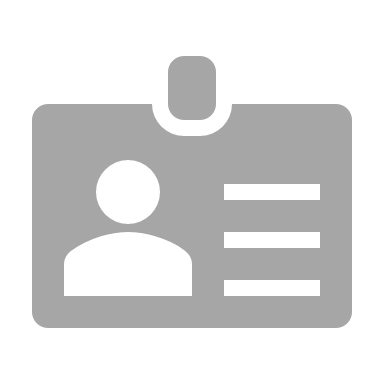 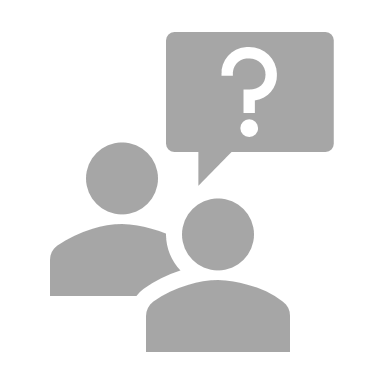 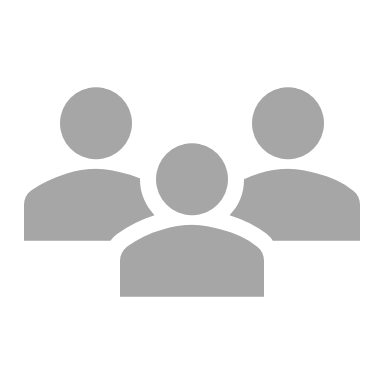 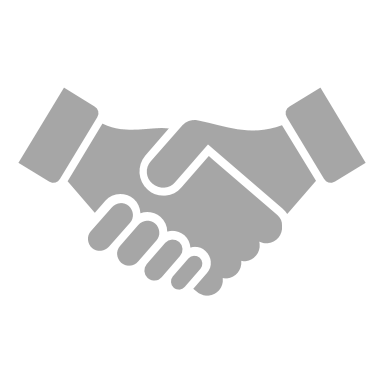 234
11
3.8%
9
Number of new starters
Number of leavers
Total FTE at end of quarter
Turnover rate
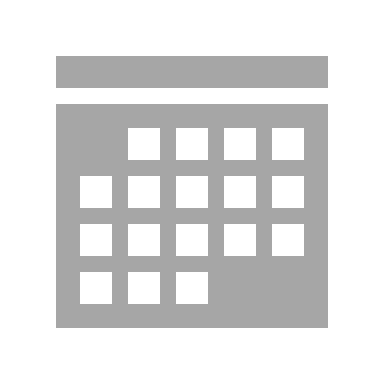 Sickness levels remain below the national average for the public and private sector
1.6
Average number of sick days per FTE
Public sector average: 2.2 daysPrivate sector average: 1.8 days
[Speaker Notes: The 2 new starters were in the Comms/Community Engagement team and the Executive Team

The 1 leaver was from the Development Management team

Turnover rate is calculated as the number of leavers as a % of the total FTE

We are now separating short term and long term sickness to be able to understand the most common reasons for sickness without the data being skewed by a small number of staff being off for a large number of days (e.g. for operation/recovery). Short term sickness is defined by the HR team as less than 21 days
Average number of sick days per FTE still includes both short and long term sickness

It should also be noted that these figures relate to those staff who are employed by HBC and therefore may not provide an accurate picture when comparing to the EHDC figures given that many staff are shared across both organisations and which authority they are employed by is largely a matter of chance. This will be addressed as we implement the One Workforce programme]
Finance – revenue budget outturn in Q1
Corporate governance – key statistics for Q1
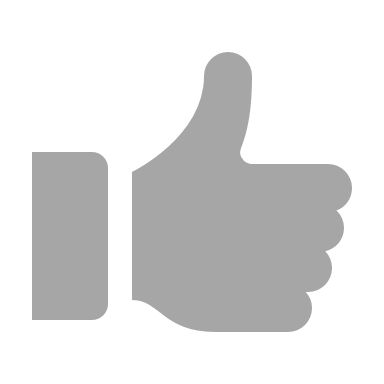 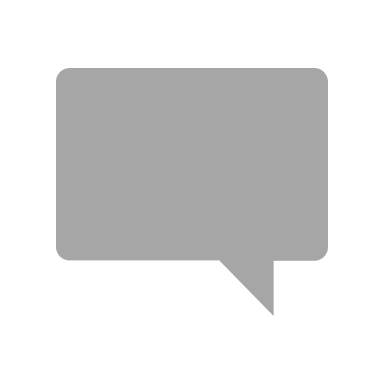 Result of delays with waste collection services in some areas of the borough
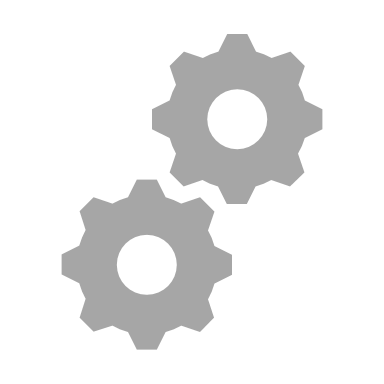 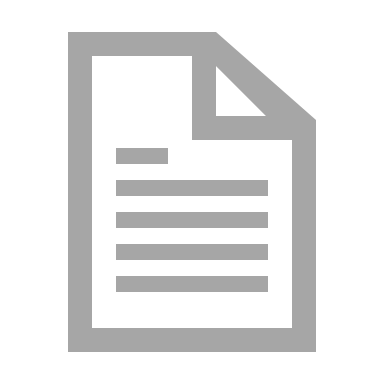 156
41
Number of internal audit management actions overdue by more than 60 days
Number of information requests received 
(Freedom of Information, Environmental Information Regulations  and Subject Access Requests)
Management action is taking place to resolve these – several relate to services that have recently been brought inhouse so are now able to be addressed
[Speaker Notes: Most common areas for complaints in Q2 were: 

Number of information requests has increased by 45% compared to Q1 – this is perhaps due to the easing of lockdown leading to more activity in economy, housing market, local politics etc]
Risks currently scoring above 16 on the corporate risk register
Reduced number of risks scoring above 16, compared to Q3 and Q4
A residual score of 16 is the threshold which has been set to indicate the Council's risk appetite (as per the Risk Management Framework).
Corporate Services dashboards
Performance information for Q1
Customer Services
Finance
Legal
Organisational Development
Programmes, Redesign & Quality
Strategic Commissioning
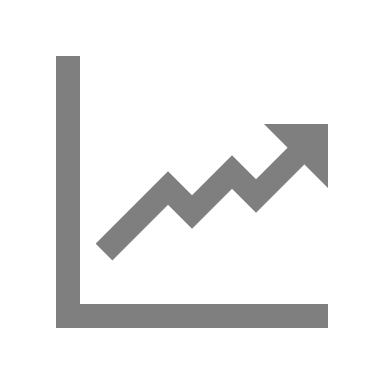 Key Performance Indicators
Customer ServicesHead of Service: Brian Wood
Impacted by a huge increase in calls relating to waste collection
Incorporating:Corporate Support, Elections, Land Charges, GIS, Insight
Customer Services and Revenues and Benefits are provided by Capita
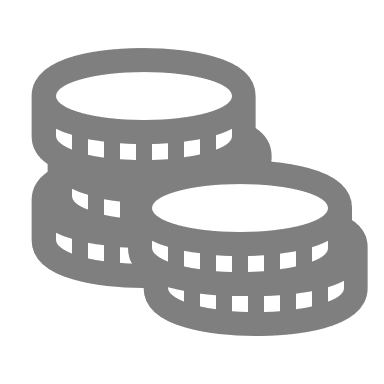 Collection rates continue to be impacted by Covid-19
Budget variance in Q1
No variance
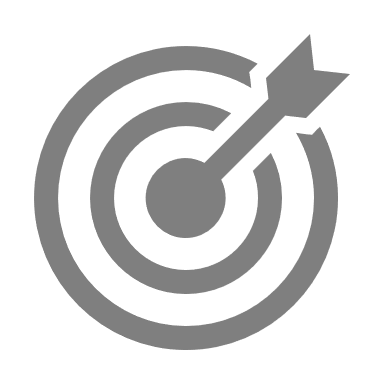 Corporate Action Plan 2021-22
[Speaker Notes: Council tax cash collection rate remains slightly below same time last year (47.97%) due to Covid 19
NNDR cash collection rate is significantly below same time last year (47.06%) due to Covid 19]
FinanceHead of Service: Matthew Tiller
Corporate Action Plan 2021-22
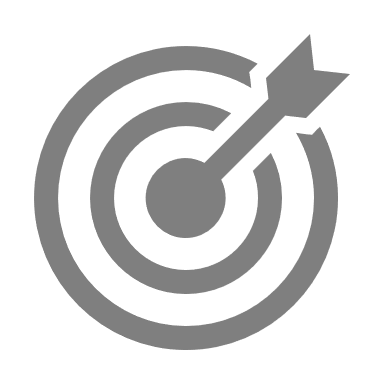 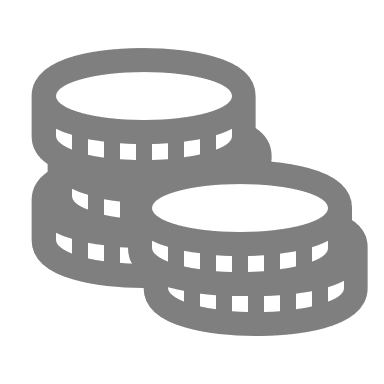 Budget variance in Q1
No variance
LegalHead of Service: Daniel Toohey
Incorporating:Legal Services, Democratic Services
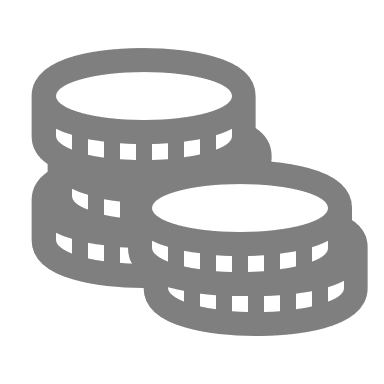 Budget variance in Q1
No variance
Budget variance in Q1
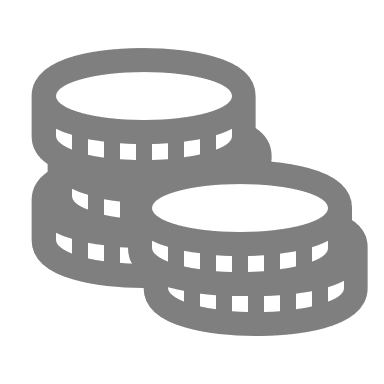 Organisational DevelopmentHead of Service: Caroline Tickner
No variance
Incorporating:Human Resources, Communications & Marketing, Emergency Planning & Business Continuity, Health & Safety
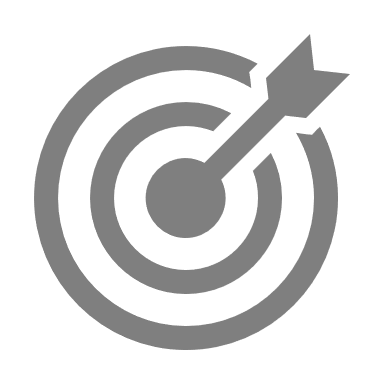 Corporate Action Plan 2021-22
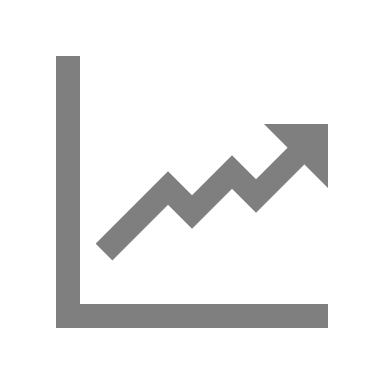 Key Performance Indicators
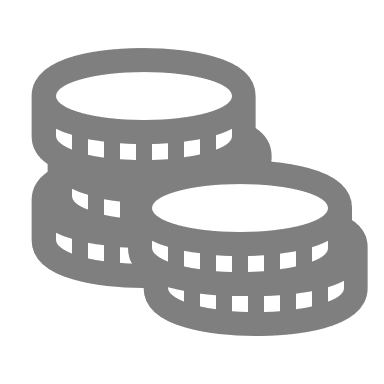 Budget variance in Q1
Programmes, Redesign & QualityHead of Service: Sue Parker
Variance of £26,000
Incorporating:Business Solutions Unit, Digital Design, Information Governance, Governance Hub, Effective Working, Facilities Management
Key Performance Indicators
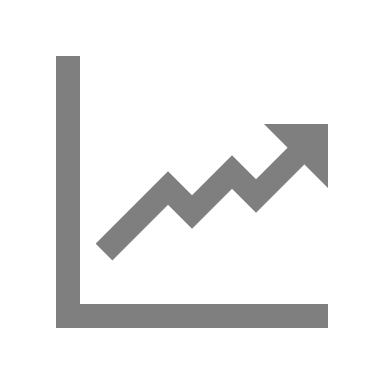 Corporate Action Plan 2021-22
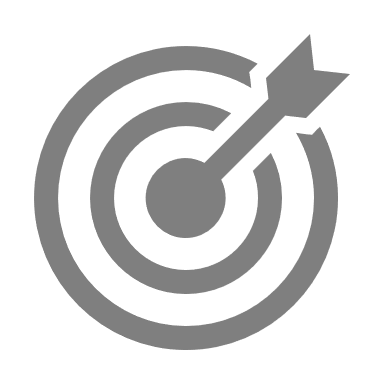 1 request was not completed in time – this was due to the complexity and volume of information required
Corporate Action Plan 2021-22
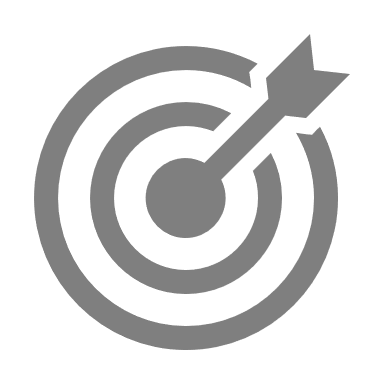 Strategic CommissioningHead of Service: Trevor Pugh (ES)
Incorporating:Capita, Environmental Services (Norse), Leisure
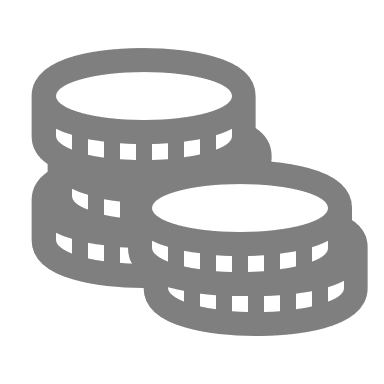 Budget variance in Q1
Due to driver shortages significant parts of some waste collection rounds were not carried out to schedule and collection days were delayed. Customers were asked not to report these as missed bins, however, so that the service could focus on the individual missed collections that they were otherwise unaware of.
Variance of £10,000
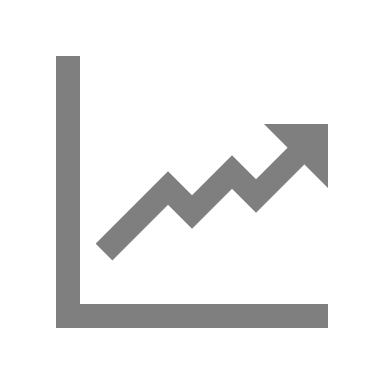 Key Performance Indicators
Fly tipping remains high
Regeneration & Place dashboards
Performance information for Q1
Coastal Partnership
Housing & Communities
Neighbourhood Support
Planning
Property
Regeneration & Economy
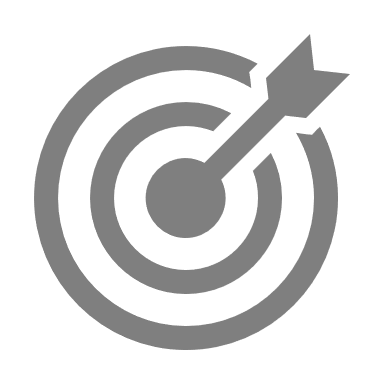 Corporate Action Plan 2021-22
Coastal PartnersHead of Service: Lyall Cairns
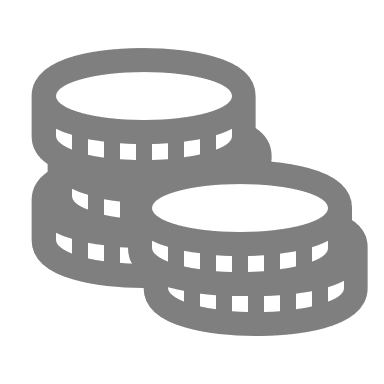 Budget variance in Q1
No variance
Budget variance in Q1
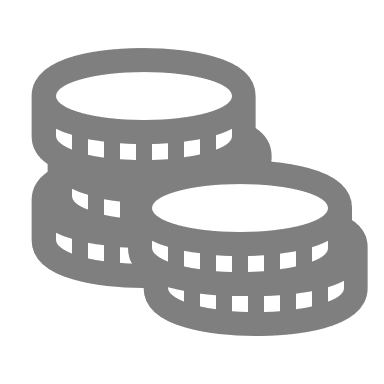 Housing & CommunitiesHead of Service: Tracey Wood
No variance
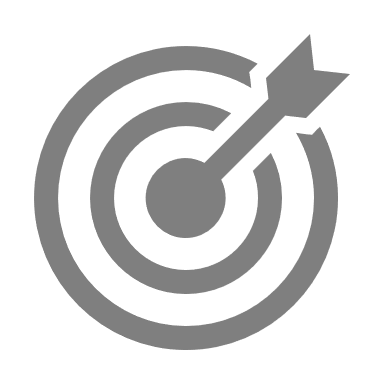 Corporate Action Plan 2021-22
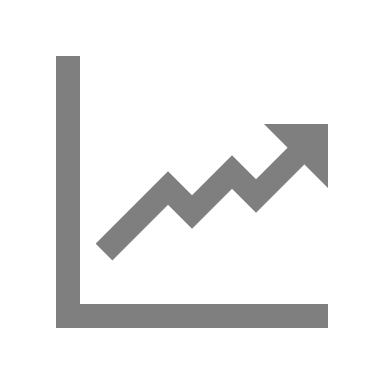 Key Performance Indicators
Still housing rough sleepers in line with government guidance
Key Performance Indicators
Parking revenue has returned to a healthy level as the country moves out of lockdown
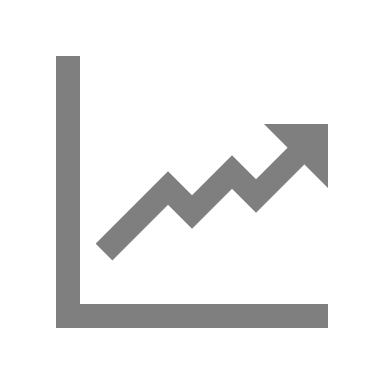 Neighbourhood SupportHead of Service: Natalie Meagher
Incorporating:Environmental Health, Neighbourhood Quality, Parking & Traffic Management
Budget variance in Q1
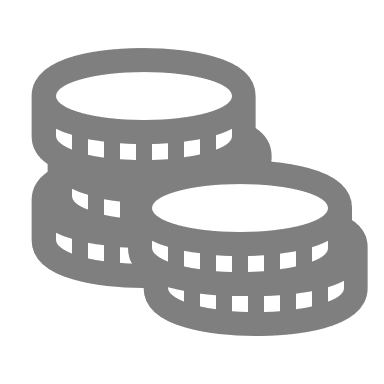 Variance of £359,000
System development work is in train to allow reporting on these KPIs.  The age of the system is a limiting factor.  Aim is to be ready by Q3.
Neighbourhood Support
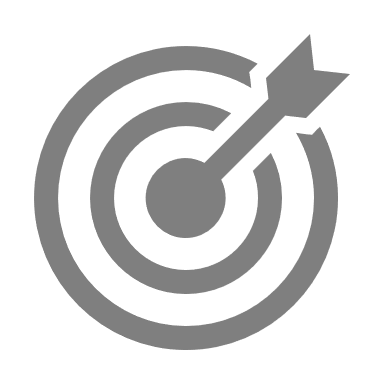 Corporate Action Plan 2021-22
PlanningInterim Heads of Service: Julia Mansi and David Hayward
Key Performance Indicators
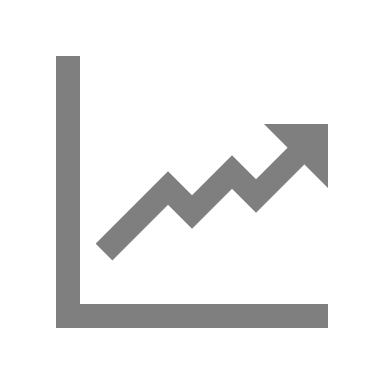 Incorporating:Development Management, Planning Policy, Building Heritage, Building Control
Budget variance in Q1
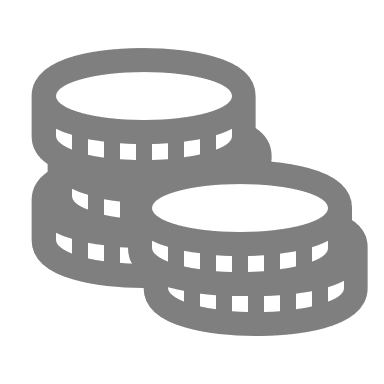 Variance of £115,000
Large influx of applications in April 21 (50% over normal levels)
Continued on next slide
[Speaker Notes: Building Control claims: complaint regarding wrong foundation advice which led to additional costs. Currently with Local Government Ombudsman to decide]
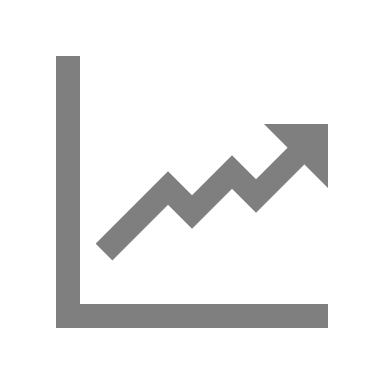 Conditions Officer post now filled but workloads remain high due to increased number of applications
Key Performance Indicators
Planning
Corporate Action Plan 2021-22
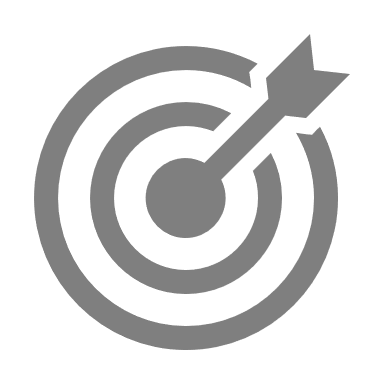 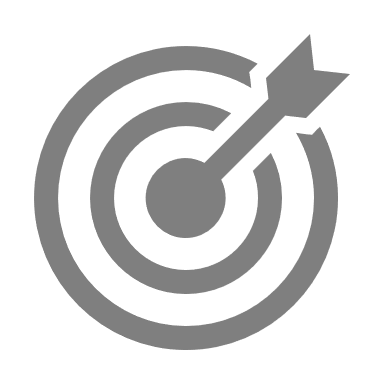 PropertyInterim Head of Service: Natalie Meagher
Corporate Action Plan 2021-22
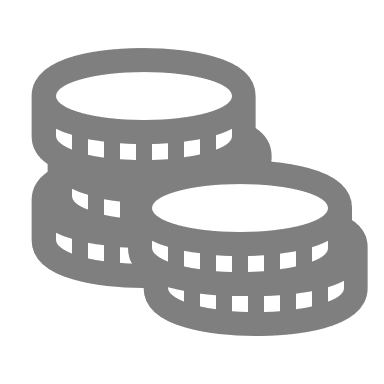 Budget variance in Q1
No variance
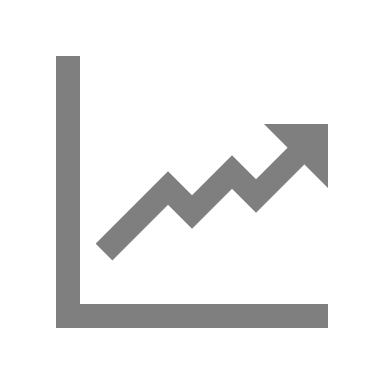 Key Performance Indicators
Now includes the Meridian Centre.  Details as at 2 Sept, for Q1 period
[Speaker Notes: Meridian and rest of HBC portfolio reported separately on weekly basis. At end of Q2, total debt less than 3% on HBC estate (exc Meridian). Rent recovery at Meridian = approx 67%. Parking income down > 70%]
Corporate Action Plan 2021-22
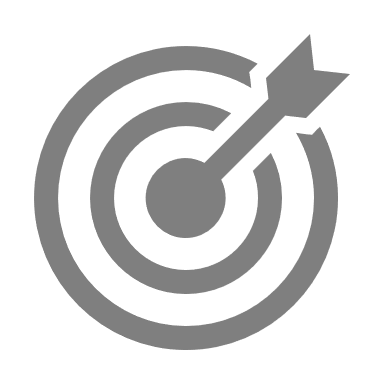 Regeneration & EconomyHead of Service: Clare Chester
Incorporating:Regeneration and Placemaking, Economic Development
Budget variance in Q1
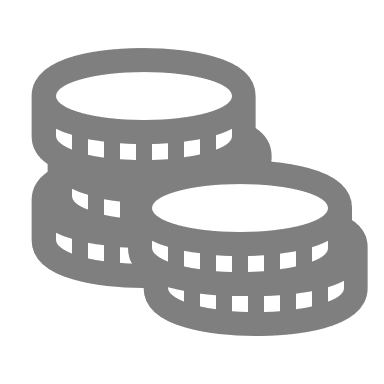 No variance